Жизненный и творческий путь Б. М. Теплова
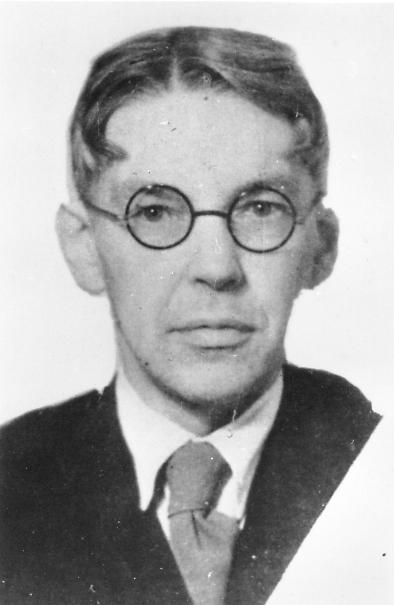 Родился в 1896 году в Туле, в дворянской семье.

С ранних лет учили французскому языку, и он стал владеть им в совершенстве, в гимназии отлично освоил немецкий язык.
В 1914 году поступил на философское отделение историко-филологического факультета Московского университета, где стал специализироваться по психологии.
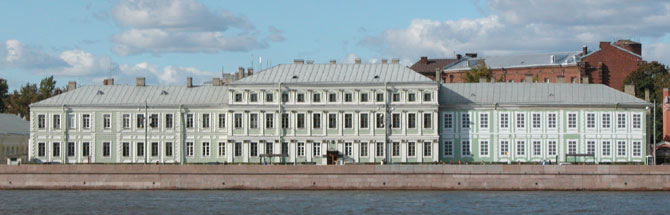 С января 1918 года Борис Михайлович стал служить в Москве помощником секретаря народного суда Тверского участка, возобновив одновременно занятия в университете.
 В феврале 1919 года он был призван в Красную Армию, где его направили в Высшую школу военной маскировки, которую он окончил в 1921 году. 
Одновременно он продолжал учиться в университете.
Он закончил не только историко-филологический факультет Московского университета, но и музыкальное училище в Туле.
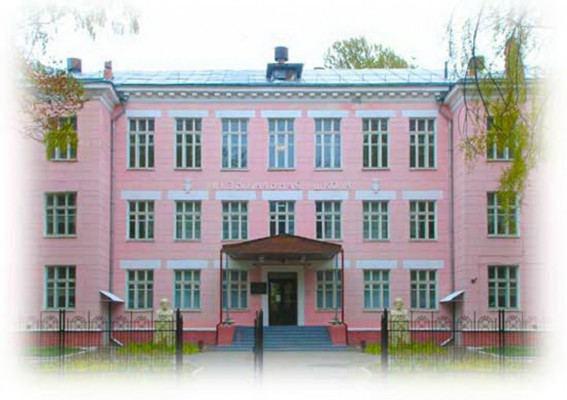 Анализ изменения цвета при различной интенсивности окраски, а также изменения контуров и фигур (в том числе фигур людей) при их различном расположении помог получить важные данные о свойствах зрительного восприятия. Эти материалы позднее вошли в работы Теплова, посвященные архитектуре.
«Проблемы индивидуальных различий»
задатки как природные предпосылки становления способностей .

 способности как психические качества.
Одаренность
- такое сочетание способностей, которое определяет успешность деятельности.
Теплову принадлежит одно из первых исследований того особого сочетания способностей, которое характеризует успешность деятельности военачальника, - «ума полководца»
Спасибо за внимание <(^_^<)